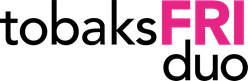 Sociala medier och tobak
Alla vet att rökning och tobak är farligt. 
Så farligt att mer än 100 miljoner människor har dött av det.
Trots det fortsätter tobaksbolag att marknadsföra sina produkter.
Vad säger lagen om tobak, snus och nikotin?
Vad heter lagen som handlar om tobaksprodukter?

Gäller den alla typer av produkter som t.ex. vapes, vitt snus, vattenpipa och brunt snus?
Varför har vi lagar som förbjuder reklam för tobak och nikotin?
Hela samhället påverkas av människors nikotinbruk. Människor som blir sjuka av sitt bruk, som påverkar andras hälsa genom sin rökning/vejpning m.m.
Vad skulle ni vilja att lagen sa?
Hur skulle det påverka människors hälsa? Vårt samhälle?
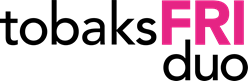 Reklam eller vardagsbild
Alla påverkas av reklam på olika sätt. Vi lockas av olika format, rörliga bilder, placeringar och hur ofta vi ser något.

Kan man se skillnad på en reklambild och en privat vardagsbild?
Hur påverkas du av bilder och reklam?
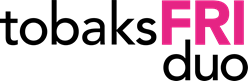 Reklam för olika sorters snus, vapes m.m.
Tror du/ni att smaker på vitt snus och puffbars påverkar vem som börjar använda dem? Barn? Unga? Vuxna? Gamla? Alla?
Varför finns nikotinfria puffbars (vape) ? Vad har de för syfte?
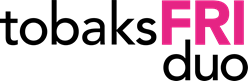 Se till att inte bli lurad
Var källkritisk
Ett företag vill alltid sälja sina produkter även om de är dåliga för din hälsa.
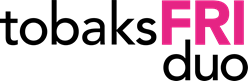